Kuunteleeko Kela köyhää?
Arkipäivän kokemuksia köyhyydestä –seminaari 
12.3.2020
Outi Antila
Pääjohtaja
Tavoitteet
Tiedon liikkuvuus ja hyödyntäminen
Luottamus ja yhteistyön vahvistaminen
Asiakas-kokemuksenkehittäminen
Strategiset tavoitteet:
Vaikuttavuustavoitteet:
Toiminta- ja työkyky on parantunut. 
Hyvinvointi- ja terveyserot ovat kaventuneet.
Hyvinvoiva  kansalainen
Kelan tuottama arvo:
Oikea-aikaiset ja luotettavat palvelut vastaavat asiakkaiden tarpeisiin.
Vahva ja yhtenäinen Kela
Vaikuttavat palvelut ja toimeentulo-turva muodostavat yhteen toimivan kokonaisuuden.
Toimiva
yhteiskunta
Talous, työ- ja toimintakyky sekä hyvinvointi tasapainossa.
Oikeat etuudet ja palvelut, oikea-aikaisesti.
Vaikuttavat palvelut ja toimeentuloturva muodostavat asiakkaalle yhteensopivan kokonaisuuden.

Elämäntilannelähtöisesti asiakkaalle räätälöityjä palveluita.
Toiminta ja työkyvyn edistäminen sekä hyvinvointi
3
4.5.2020
Mitä lisäarvoa Kela voi tuottaa asiakkaan elämäntilanteen kokonaisvaltaisemmaksi  hoitamiseksi?
Etuudet kokonaisvaltaisesti kuntoon etuuksien ja palvelujen kokonaisuudessa
Havainnoija, tunnistaja, prosessien käynnistäjän rooli
Tietojen ja vinkkitietojen hyödyntäminen merkittävämmin kuin nykyisin
Palvelut ja etuudet yhteen varhaisessa vaiheessa
Kumppaneiden yhteenkytkijä  
Informaation tuottajan rooli 
Tietoa palveluista, asiakkaan palvelupoluista, etuuksista
Vastuullinen toimija yhdessä asiakkaan ja sidosryhmien kanssa, rinnalla kulkijan rooli
Suunnitellaan ja kirjataan yhteinen asiakastyö (asiakassuunnitelma)
Asiakkaan etuuksien ja palvelujen hakemisen helpottaja (byrokratian hoitaminen taustalla kumppaneiden kanssa asiakkaan puolesta)
Kansallisten tiedonhallinnan ja järjestelmien ratkaisujen tuottaja 
Uusien innovaatioiden tuottaja 
Yhdenvertaisuuden lisääjä, paikallinen toimija
4
Sote-tieto 
(Kanta + etuudet)
Sotu-tieto 
(asiakastiedot ja etuudet)
LAPE-keskukset
Kelan palvelut sidosryhmä- ja kumppanuusyhteistyössä
Sote-keskukset 
Perusterveydenhuolto 
Sosiaalihuolto
Asiakasryhmät
Lapsiperheet
Toimeentulo-
tuki
Asiakas- ja palveluohjaus
Nuoret
Kumppanuusyhteistyö
Kuntoutus-
palvelut
Nuoret osa-työkykyiset
Työllisyys-palvelut / kumppanuus- malli. Nostetaan valtakunnan tasolle
Työttömät
Työikäiset
Vammaiset
Kotihoito, omaishoito, tehostettu palveluasuminen ja etuudet
Pitkäaikais-työttömät
Ikäihmiset
Työttömät
Työssä käyvät
Oulun malli ikäihmisille – nostetaan valtakunnan tasolle
5
4.5.2020
Milloin moniammatilliseen palveluun?
Signaaleja on Kelassa jo nyt paljon
Opintojen keskeytyminen - opintotuki (valvontailmoitukset)
Asevelvollisuudesta vapautetut ja sen keskeyttäneet – sotilasavustus (ilmoitukset)
Työttömyys - työttömyysturva (lausunnot)
Teinivanhemmuus, huostaanotot – perhe-etuudet 
Tulottomuus - toimeentulotuki (monenlaisia signaaleja)
Työ- ja opiskelukyvyn haasteet – työkykyyn liittyvät etuudet (lääkärinlausunnot)
Lääkkeiden liikakäyttö – lääkekorvaukset 
jne.
6
Toiminnan edellytykset
Osaoptimoinnista kohti yhteisvastuullista toimintaa
Asiakaslähtöinen elämäntilanne-keskeinen palvelu
Yhteistoiminta-mallit
Tehokas toiminta edellyttää, resursseja, prosesseja ja järjestelmiä.
Unohtamatta tietosuojanäkökulmaa ja lainsäädäntöä.
Yhteinen asiakassuunnitelma
Koppi
asiakkaasta
Kelan palvelut asiakkaille – palvelun tasot
3. Erityistason palvelu
1. Perustason palvelu
2. Kokonaisvaltainen palvelu
Syventävä, erityistason monialainen palvelu.
Asiakkaan/perheen asia käydään läpi elämäntilannelähtöisesti yhteisesti kumppaneiden kanssa räätälöiden etuudet ja palvelut asiakkaan omista tarpeista lähtien.
Hyvin pieni osa kaikista asiakkaista.
Ohjataan ja neuvotaan.
Itsepalveluasiakkaita sekä sellaisia, joiden osalta tarvetta kokonaisvaltaiseen perustason palveluun tai erityistason palveluun ei ole.
Suurin osa kaikista asiakkaista.
Asiakkaan asiat hoidetaan kokonaisvaltaisesti ja oikea-aikaisesti, kaikki etuudet kerralla kuntoon.
Mikäli tunnistetaan tilanne, jossa tarve olla yhteydessä kumppaniin (esim. huoli-ilmoituksen tekeminen kunnan sosiaalihuoltoon), näin toimitaan.
Pääosa muista kuin tason 1. asiakkaista.
8
Meillä on yhteinen asiakas ja yhteinen tavoite.
Yksittäisen palvelun optimointi parantaa yksittäisen palvelun vaikuttavuutta.
Yhteistoiminnan avulla palveluiden vaikuttavuus on enemmän kun osiensa summa.
Miten saadaan asiakkaalle parempia palveluita olemassa olevilla resursseilla?
- Yhteistyöllä, selkeimmillä toimintamalleilla ja ekosysteemioptimoinnilla.
Osa-
optimointi
Ekosysteemi-optimointi
9
4.5.2020
Sosiaaliturvan kokonaisuudistus
Miksi sosiaaliturvajärjestelmä on nykyisen kaltainen?
Nykyjärjestelmän kuvaus (Toimi-hanke)
Nykyjärjestelmän vahvuudet
Tiheä turvaverkko, joka riskiperusteisena kustannustehokas
Vähentää köyhyysriskiä tehokkaasti (ks. Seuraava dia)
Tukee osaltaan yhteiskuntajärjestelmän legitimiteettiä ja yhteiskuntarauhaa

Miksi sosiaaliturvajärjestelmää tulisi uudistaa? 
Nykyjärjestelmän haasteet (Eriarvoisuutta käsitellyt työryhmä, Toimi-hanke…)
Eriarvoisuus
Työllisyysaste, kestävyysvaje
Byrokratia, yhteistyö ja vaikuttavuus (kustannusvaikuttavuus)
10
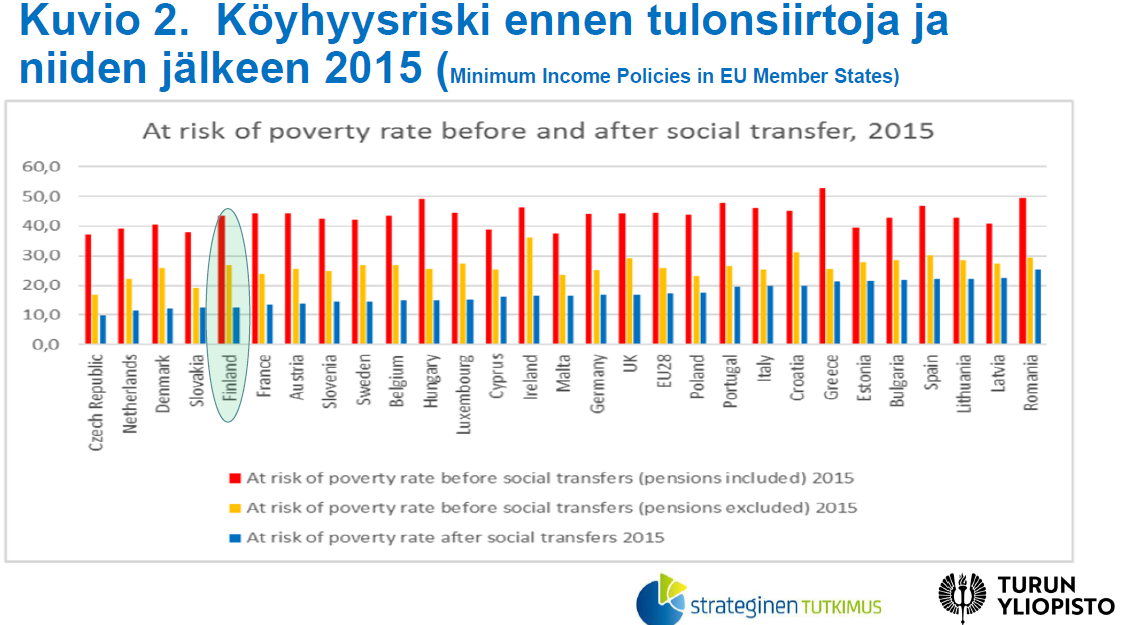 11
9.4.2019
Tomi Ståhl  Kela-tiedolla palvelua asiakkaille ja kumppaneille
Toimi-hanke/Olli Kangas
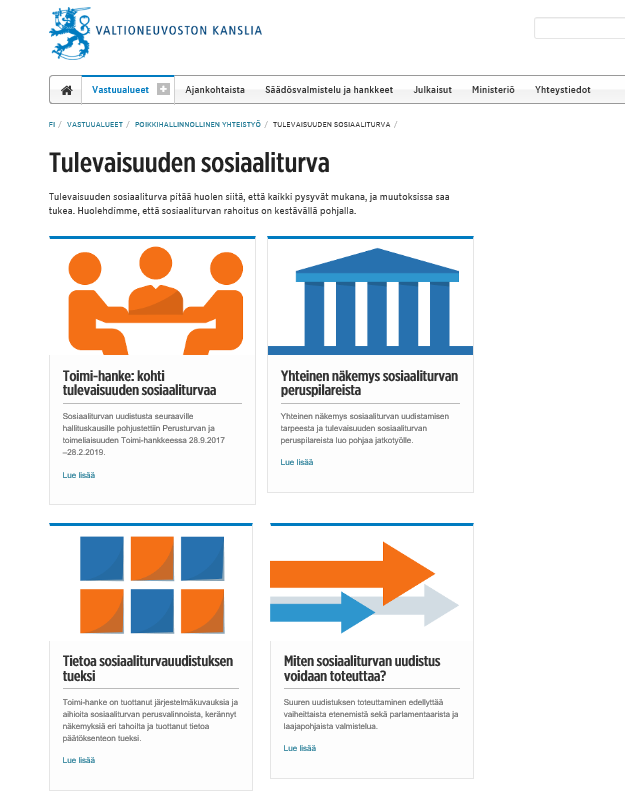 Miten sosiaaliturvajärjestelmää tulisi uudistaa?

Vaiheittain, parlamentaarisesti… Toimi-hanke https://vnk.fi/tulevaisuuden-sosiaaliturva
Todella paljon hyödyllistä tietoa sosiaaliturvan uudistamiseksi

Poliittiset arvovalinnat; resurssien ajoitus/kohdennus: kenelle lisää  ja keneltä pois etuuksia/palveluita?
jotta eriarvoisuus vähenisi, työllisyys paranisi…
 vai ja digitalisaation hyödyntämistä

Arvovalinnat = uudistuksen tavoitteet
Arvovalintojen pohjaksi tietoa
Keinot, joilla tavoitteet saavutetaan vaatii tietoa, vaikutusarviointeja…
12
Syrjäytymisvaarassa oleville nuorille henkilökohtainen tukihenkilö
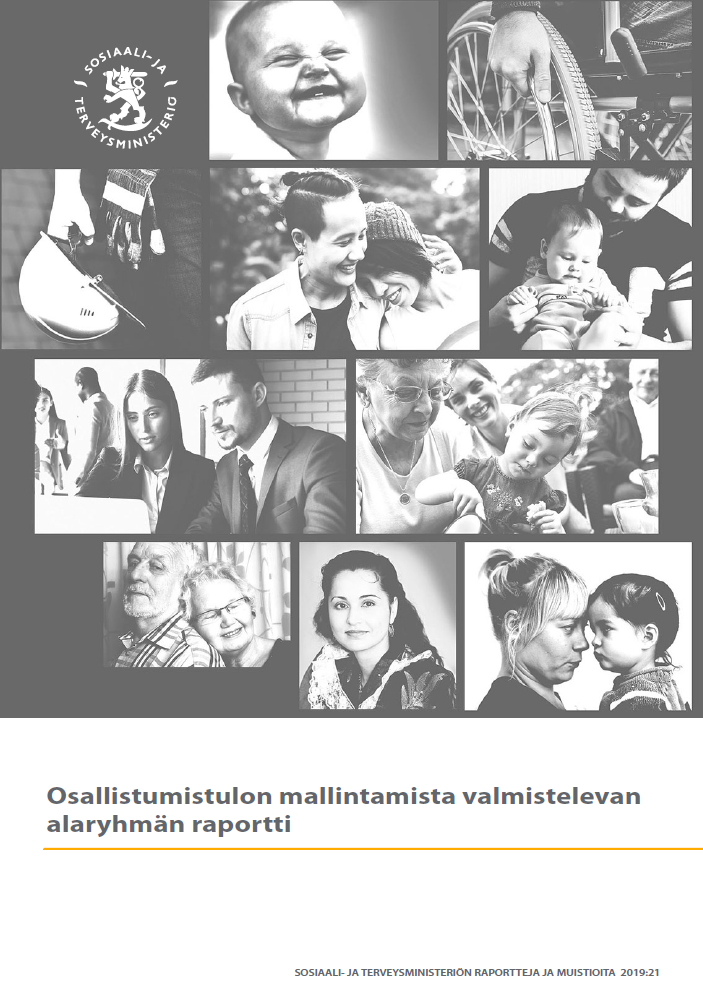 Rekisterien tietojen perusteella voitaisiin muodostaa kokonaiskuva syrjäytymisvaarassa olevan tai syrjäytyneen nuoren tilanteesta. 
Näille nuorille tulisi osoittaa henkilökohtainen tukihenkilö, joka auttaisi nuorta kuntoutukseen, koulutukseen tai työhön hakeutumisessa. 
Jokaisen viranomaisen tulee osaltaan kartoittaa syrjäytymisvaarassa olevia ja ohjata heitä tarpeenmukaisiin palveluihin sekä tehdä tarpeenmukaista yhteistyötä asiakkaan tukemiseksi (yhteisasiakkuus).
13
Esimerkki yhteistyömallista: Tulottomat alle 25-nuoret- Oulun kaupungin, Kelan ja TE-toimiston yhteinen tekeminen
Yhteinen mikrolaboratorio 28.2.2018
Asiakkaan lupa yhteiseen käsittelyyn
Mitä suunnitelmia, tietoja samasta asiakkaasta on eri viranomaisilla
”kopin ottaja”
Yhteinen tulostavoite, yli 4 kk yhtäjaksoisesti tulottomana toimeentulotukea saavien nuorten määrä puolittuu
14
Miten toimii käytännössä?
Asiakasprofilointi, ”huoliseula”
Opiskelut keskeytyneet
Työnhaku ei voimassa -> ei osallistuta Te-hallinnon aktivointitoimenpiteisiin eikä Typ:n tarjoamiin palveluihin.
Asiakas ei käy kunnan sosiaalipalveluissa aktivointisuunnitelman teossa varatuilla ajoilla kehotuksista huolimatta.
Tuloton, ainoina tulonlähteinä asumistuki ja toimeentulotuki. Mahdollisesti edelleen vanhempien luona asuva.
Terveydentilasta ei ole muuta tietoa kuin asiakkaan oma arvio omasta tilanteestaan. Mahdollisesti tietoja aikaisemmasta masentuneisuudesta. 
Asiakkaan kontaktitiedoissa paistaa välinpitämättömyys, näköalattomuus ja elämänhallinnan heikentyminen.
Hakemuksista saattaa näkyä sosiaalisia ongelmia; päihteiden käyttö, velkaantumista (pikavippejä) tai peliriippuvuus.
Kelan toimeentulotukikäsittelyssä joudutaan arvioimaan perusosan alentaminen
15
Yhteinen skype-verkosto
Nimetyt yhteishenkilöt Kelassa, nuorten sosiaalipalveluissa ja TE-hallinnossa 

Yhteisen asiakassuunnitelman tekeminen 
 
Matalan kynnyksen yhteistyö
”kopin ottaja” joko sosiaalipalveluista, TE-hallinnosta tai Kelasta
16
Tuloksia
Tulottomien toimeentulotukea saavien nuorten määrä on vähentynyt
Tuetaan yhteistä tekemistä. Ohjaukseen ja toimeentuloturvaan liittyvät ratkaisut yhteneväisiä (esim. voidaan tehdä pidempi päätös toimeentulotuessa kun nuori sitoutuu sosiaaliseen kuntoutukseen tai ennen toimeentulotuen myöntämistä varmistetaan, että nuori on hänelle suunnitellussa palvelussa) 
Nuoren kokonaisvaltainen palvelu, esim. NEET kuntoutus
Erityisesti nivelvaiheet palveluissa korostavat yhteistyön tärkeyttä
Nuoren luottamus viranomaisyhteistyöhön
Nuorella voi olla epäluottamus johonkin viranomaiseen, mutta luottamusta toiseen. Korostuu yhteinen tekeminen ja nuoren asian etenevät
Toimintamallin vaikuttavuutta seurataan ja  kehitetään säännöllisissä yhteisissä tapaamisissa
17
Kiitos!
18
9.4.2019
Tomi Ståhl  Kela-tiedolla palvelua asiakkaille ja kumppaneille